DOA BELAJAR
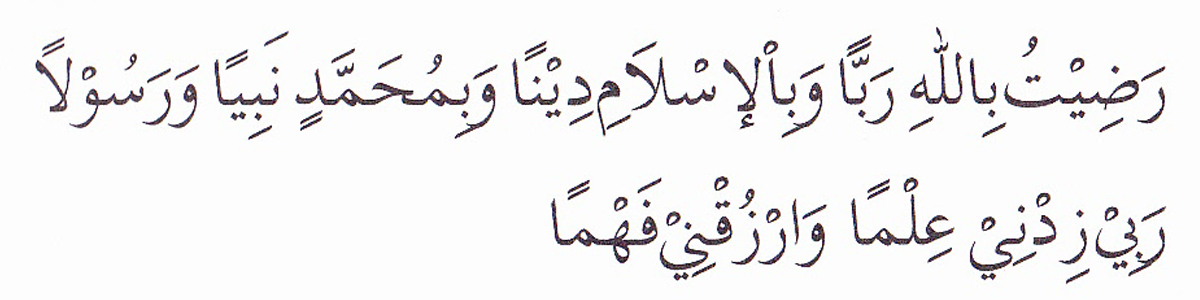 PEMBUKA BELAJAR
“Kami ridho Allah SWT sebagai Tuhanku, Islam sebagai agamaku, dan Nabi Muhammad sebagai Nabi dan Rasul, Ya Allah, tambahkanlah kepadaku ilmu dan berikanlah aku kefahaman”
DEMOKRASI
NUR FAIDATI
Disampaikan pada Pengantar Ilmu Politik
Konsep dasar
Demos = people
Kratos = rule
Rule by the people; One (monarchy) or Many (oligarchy).
Tidak ada definisi pasti/ideal tentang demokrasi sesungguhnya.
Beberapa acuan
Para ahli hanya dapat memberikan batasan-batasan atau kriteria-kriteria mengenai demokrasi, misalnya Robert A. Dahl (1998) yang memberikan 6 kriteria:
	Pejabat-pejabat yang dipilih oleh rakyat
	Pemilu yang bebas, adil dan berkesinambungan
	Kebebasan berekspresi
	Akses informasi yang terbuka luas
	Kebebasan berasosiasi
	Kewarganegaraan yang inklusif
Sumber ; Wood, 2004
Beberapa acuan
Pandangan Henry B. Mayo (Budiardjo, 2003):
	Penyelesaian perselisihan dengan damai dan melembaga
	Menjamin terselenggaranya perubahan secara damai di tengah      
                masyarakat yang terus berubah
	Pergantian pimpinan/pejabat secara teratur
	Membatasi penggunaan kekerasan
	Mengakui dan menganggap wajar keanekaragaman
	Menjamin tegaknya keadilan
Beberapa acuan
Menurut Morlino (2004):
	Demokrasi yang baik paling tidak harus memenuhi 3 kualitas:
	1. Kualitas hasil
	Pemerintahan yang memiliki legitimasi yang dapat memuaskan warga negaranya.  
	2. Kualitas isi/substansi
	Warga negara memiliki kebebasan dan kesetaraan
	3. Kualitas prosedur
	Warga negara memiliki kebebasan untuk memeriksa dan mengevaluasi bagaimana pemerintahnya mencapai tujuan-tujuan kebebasan dan kesetaraan sesuai dengan hukum yang berlaku
Momentum-momentum
Runtuhnya tembok Berlin
Hancurnya komunisme, kecuali Cina
Kegagalan diktatoral di Amerika Latin
Berakhirnya apartheid
Mendorong perkembangan demokrasi secara global.
(Weale, 2007)
Mengapa demokrasi?
Membuka kesempatan partisipasi publik secara luas.
Menentukan tujuan 
Memilih pemimpin
Mengawasi pemerintahan 
Meminta pertanggungjawaban
Jadi secara tidak langsung masyarakat ikut serta di dalam proses 
pemerintahan melalui serangkaian kegiatan-kegiatan.
Perdebatan
Selama lebih dari 55 tahun terakhir demokrasi memiliki definisi 
yang beragam, memiliki banyak bentuk sehingga rejim yang diktator 
pun menggunakan kata demokrasi untuk menyamarkan 
keditaktorannya.
Dimensi prosedur
Aturan hukum, supremasi hukum.
Akuntabilitas, kewajiban untuk menjawab pertanyaan publik atas keputusan yang telah dihasilkan, menyangkut informasi, justifikasi dan sangsi.  
Responsive terhadap tujuan rakyat dan civil society
 Morlino, 2004.
Bentuk-bentuk Demokrasi
Demokrasi Formal  memberikan kesempatan yang sama dalam bidang politik dan ekonomi kepada semua orang
Demokrasi Material menekankan pada upaya menghilangkan perbedaan dalam bidang ekonomi sementara dalam bidang politik kurang diperhtaikan
Demokrasi Gabungan  berupaya membuang hal-hal burukdan mengambil hal-hal baik dari demokrasi formal dan material
Bentuk-bentuk Demokrasi: Cara Penyaluran
Demokrasi langsung rakyat secara langsung mengemukakan kehendaknya di dalam rapat yang dihadiri semua rakyat
Demokrasi perwakilan atau demokrasi representatif  rakyat menyalurkan kehendaknya, dengan memilih wakil-wakilnya untuk duduk dalam dewan perwakilan rakyat
Demokrasi perwakilan dengan sistem referendum  rakyat memilih wakil-wakil mereka yang duduk di  DPR, namun DPR dikontrol oleh pengaruh rakyat dengan sistem referendum dan inisiatif rakyat
Bentuk-bentuk Demokrasi: Tugas-Tugas dan Hubungan Antara Alat-Alat Perlengkapan Negara
Demokrasi dengan sistem parlementer badan legislatif dipilih rakyat, badan eksekutif dipimpin oleh perdana menteri
Demokrasi dengan sistem pemisahan kekuasaan kekuasaan dibagi menjadi kekeuasaan eksekutif, legoslatif, yudikatif
Demokrasi dengan sistem referendum